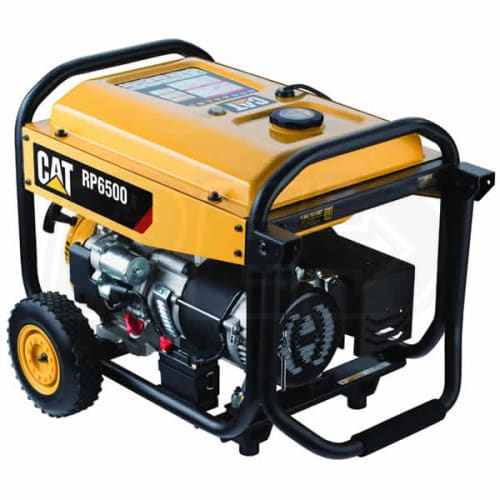 Various generators production
The production of various generators is an attractive business for any investor, given the growing demand in the local and foreign markets. Competitive advantages - the availability of resources, educated staff and low operating costs.
$10.5 mln
$10.5 mln
Tashkent region, 
Chirchik city
80 thousand pieces
Local market: 80%
Export: 20%
IRR: 17.3%
NPV: $6.2 mln
48 months
Available
toshkent.t@umail.uz
Chirchik city administration
+99871 1500132